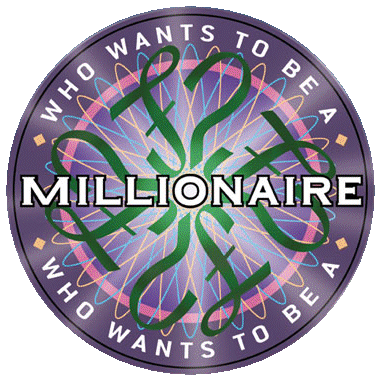 CLICK below on the desired question number
1 2 3 4 5 6 7 8 9 10
QUESTION 1
CLICK on the small diamond shape of your chosen answer.
8
256
A:
B:
2
4
C:
D:
Excellent!
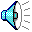 Unlucky!
That’s incorrect
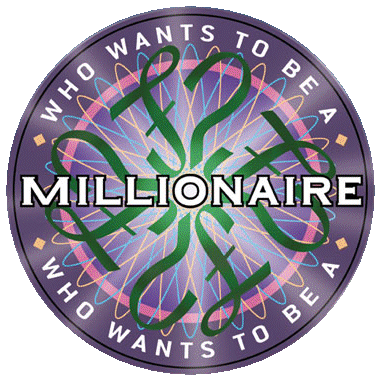 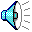 QUESTION 2
25
5
A:
B:
1
2
C:
D:
Excellent!
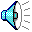 Sorry
That’s incorrect…
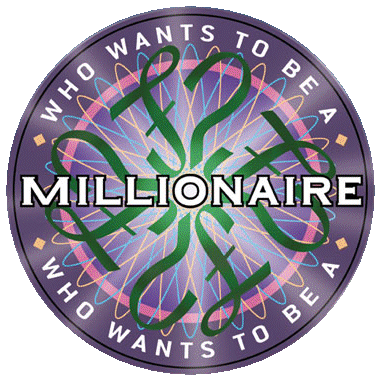 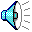 QUESTION 3
X= ?
3
4
25
2
A:
B:
5
7
C:
D:
Fantastic
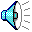 Oh dear!
That’s incorrect…
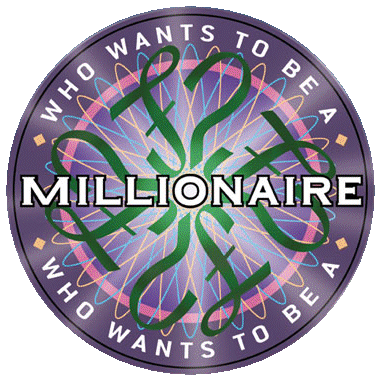 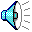 QUESTION 4
X = ?
9
40
42
36
A:
B:
43
41
C:
D:
Very good!
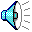 Unlucky
That’s incorrect…
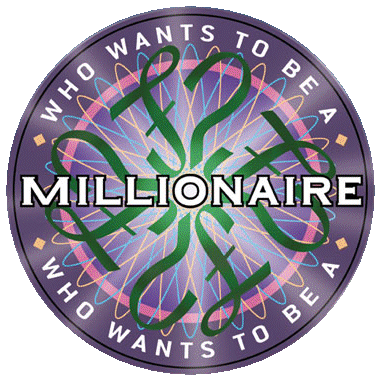 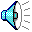 QUESTION 5
Digestion
X = ?
3
5
5.92
5.83
A:
B:
Digestion
6
4
C:
D:
Brilliant!
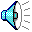 Unfortunately…
That’s incorrect!
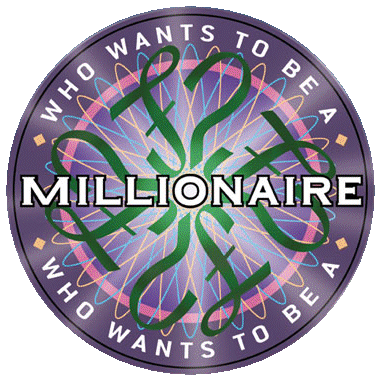 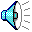 QUESTION 6
X = ?
4
7
11
9
A:
B:
8.06
9.31
C:
D:
Well done!
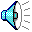 I’m sorry
That’s incorrect…
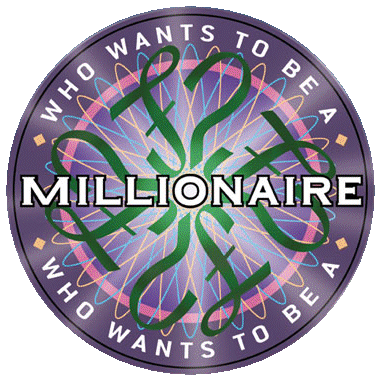 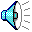 QUESTION 7
X = ?
3
10
10.44
11
A:
B:
10.28
10.64
C:
D:
Very good!
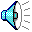 Incorrect
You should have got that one!
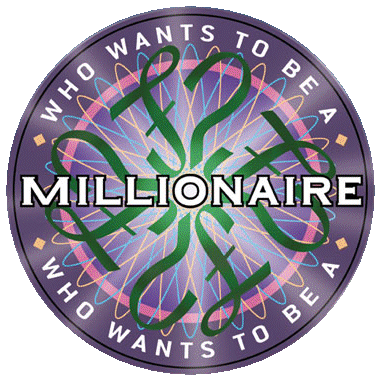 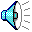 QUESTION 8
5
X = ?
4
3.8
3.2
A:
B:
2.8
3
C:
D:
Excellent!
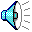 Wrong Choice!
That’s incorrect…
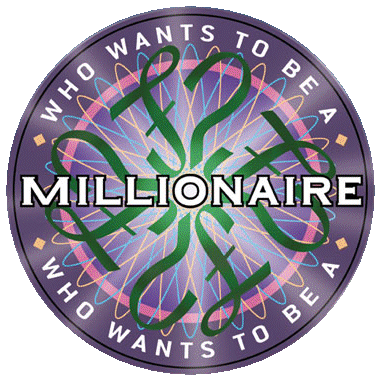 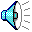 QUESTION 9
25
X = ?
24
12
7
A:
B:
23
10
C:
D:
Very Good!
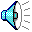 Sorry!
That’s incorrect…
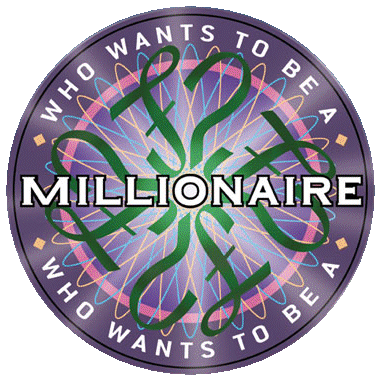 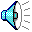 QUESTION 10
12
4
X = ?
10
9
A:
B:
11.31
11.54
C:
D:
Fantastic!
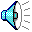 Unlucky
You were nearly a millionaire!
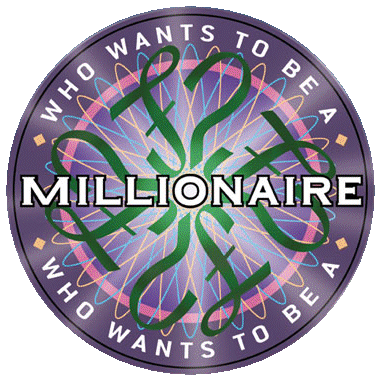 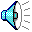 Thank you for playing!
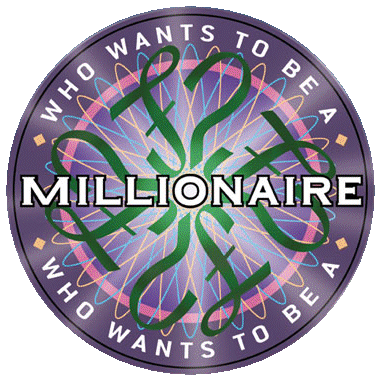 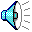 Now, go and do some work!